DIVISIÓN DE CIENCIAS BÁSICAS
LABORATORIO DE QUÍMICA

Práctica:
DETERMINACIÓN DE
LA DENSIDAD DE DISOLUCIONES Y SÓLIDOS
(a distancia)
Prof.  Alfredo Velásquez Márquez
Objetivos
El alumnado:
1. Preparará una disolución utilizando el material de vidrio adecuado.
2. Determinará la densidad de la disolución preparada.
3. Determinará la densidad de diferentes sólidos.
4. Determinará la media, la desviación estándar y la incertidumbre de la densidad obtenida.
5. Identificará las características estáticas de algunos instrumentos utilizados.
Introducción
Introducción
Los instrumentos más comunes para medir la densidad son:
El densímetro.
El picnómetro.
La balanza hidrostática.
La balanza de Mohr
Introducción
Rango
Resolución
Legibilidad
Características estáticas
INSTRUMENTO
DE
MEDICIÓN
Exactitud
Precisión
Sensibilidad
Características dinámicas
Es el intervalo de valores en el que se puede medir con el instrumento.
Rango.
Es el intervalo más pequeño que se puede medir con error mínimo.
Resolución.
Legibilidad.
Es la cualidad del instrumento de medición para facilitar las lecturas en el propio instrumento.
Introducción
Media aritmética
Desviación media
Desviación estándar
(población total)
Desviación estándar
(muestra)
Introducción
La incertidumbre de una medición es la cuantificación de la duda que se tiene sobre el resultado de una medición.
Cuando las medidas son reproducibles, se asigna una incertidumbre igual a la mitad de la resolución del instrumento.
Herramientas digitales
Making stock solutions from solids:
http://chemcollective.org/activities/vlab/67
Densidad:
http://labovirtual.blogspot.com/search/label/densidad
[Speaker Notes: Incluir liga para reglamento general de la facultad]
Desarrollo
ACTIVIDAD 1.
El personal docente verificará que el alumnado posea los conocimientos teóricos necesarios para la realización de la práctica y dará las recomendaciones para el manejo del simulador.
[Speaker Notes: Incluir liga para reglamento general de la facultad]
Desarrollo
ACTIVIDAD 2
Preparación y determinación de la densidad de disoluciones
Ingrese al simulador Making stock solutions from solids y realice lo que se pide a continuación.
1. Seleccione el idioma español en el simulador.
2. Ingrese a Instrumentos para colocar la balanza en el espacio de trabajo.
3. Ingrese a Material vidrio > Vasos de precipitados y coloque un vaso de precipitados de 250 [ml] sobre la balanza para registrar su masa.
𝑚𝑣𝑎𝑠𝑜=___________ [   ]
4. Presione el botón Tare en la balanza para tararla.
5. Seleccione Soluciones > Sólidos > Cloruro de sodio (NaCl).
[Speaker Notes: Incluir liga para reglamento general de la facultad]
Desarrollo
6. Coloque el frasco con NaCl sobre el vaso de precipitados en el área de trabajo. Aparecerá un menú de opciones.
7. El profesor asignará a cada brigada la masa de NaCl con la que preparará la disolución. En la ventana del simulador, indique la masa que agregará y presione Añadir.
8. En Almacén, vaya a Soluciones > H2O desionizada.
9. Coloque el agua desionizada sobre el vaso de precipitados y agregue 20 [ml].
10. Seleccione en Material vidrio > Matraces aforados y coloque sobre la mesa de trabajo un matraz aforado de 100 [ml].
11. Vacíe el contenido del vaso en el matraz aforado de 100 [ml].
12. Retire el vaso de precipitados dando clic derecho sobre el frasco y después en Eliminar.
[Speaker Notes: Incluir liga para reglamento general de la facultad]
Desarrollo
13. Agregue agua desionizada hasta llegar a la marca de aforo. Coloque volúmenes bajos y vacíe con la opción Precisa, o bien hágalo con una pipeta volumétrica en forma Realista, hasta llegar a la marca de aforo.
14. Determine la masa del matraz que contendrá la disolución, para esto pese un matraz vacío:
𝑚𝑚𝑎𝑡𝑟𝑎𝑧 𝑣𝑜𝑙. 𝑣𝑎𝑐𝑖𝑜= __________ [      ]
15. Determine la masa de la disolución (ya sea tarando la balanza o por diferencia de masas entre el matraz lleno y el matraz vacío) y registre su temperatura.
𝑚𝑚𝑎𝑡𝑟𝑎𝑧 𝑣𝑜𝑙. 𝑙𝑙𝑒𝑛𝑜 = _______ [   ]         𝑚𝑑𝑖𝑠𝑜𝑙𝑢𝑐𝑖ó𝑛=_______ [   ]           𝑇𝑑𝑖𝑠𝑜𝑙𝑢𝑐𝑖ó𝑛=_______ [   ]
      Al seleccionar un recipiente, el simulador muestra información como la temperatura, el volumen, el pH y la concentración de las especies presentes en el recipiente.
[Speaker Notes: Incluir liga para reglamento general de la facultad]
Desarrollo
[Speaker Notes: Incluir liga para reglamento general de la facultad]
Desarrollo
Tabla 1
[Speaker Notes: Incluir liga para reglamento general de la facultad]
Desarrollo
[Speaker Notes: Incluir liga para reglamento general de la facultad]
Desarrollo
ACTIVIDAD 3
2. Exprese la relación matemática, obteniéndola a partir del ajuste matemático con los datos experimentales. Responda: ¿cuál es el comportamiento observado de la densidad respecto a la concentración?
[Speaker Notes: Incluir liga para reglamento general de la facultad]
Desarrollo
ACTIVIDAD 3
3. Considere los resultados obtenidos y deduzca.
a) La concentración en porcentaje masa-volumen, de sal en el agua del mar muerto. Considere que la densidad del mar muerto es aproximadamente 1 240 [kg/m3].
b) La densidad de una salmuera para alimentos que contiene 40 [g] de NaCl en cada 250 [ml] de disolución.
[Speaker Notes: Incluir liga para reglamento general de la facultad]
Desarrollo
ACTIVIDAD 4
Determinación de la densidad de diferentes sólidos
Empleando el simulador Densidad, realice lo que se pide.
1. Seleccione la opción Todos los cuerpos tienen la misma masa, para que la masa sea constante en los cilindros.
2. Ajuste la masa de los cilindros de acuerdo con la información de la tabla y realice los cálculos necesarios para completarla.
[Speaker Notes: Incluir liga para reglamento general de la facultad]
Desarrollo
Tabla 2
[Speaker Notes: Incluir liga para reglamento general de la facultad]
Desarrollo
[Speaker Notes: Incluir liga para reglamento general de la facultad]
Desarrollo
ACTIVIDAD 5
Determinación de las características estáticas de los instrumentos de medición
1. Observe los instrumentos siguientes y registre en la tabla 3 las características estáticas que se piden.
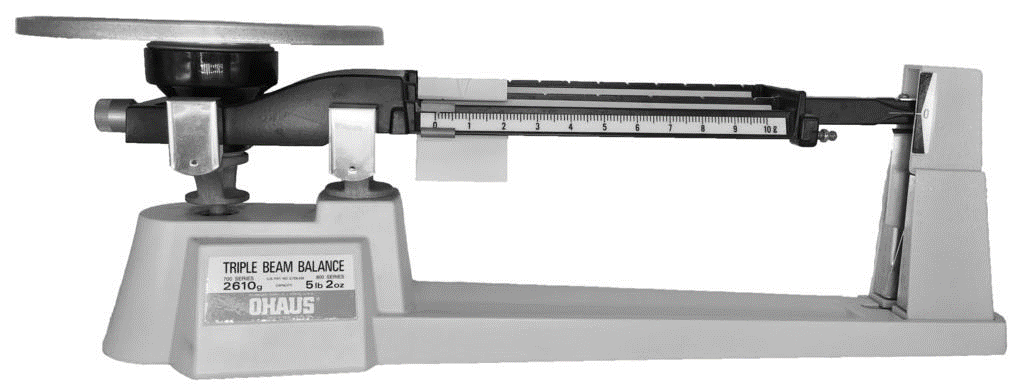 Balanza granataria
[Speaker Notes: Incluir liga para reglamento general de la facultad]
Desarrollo
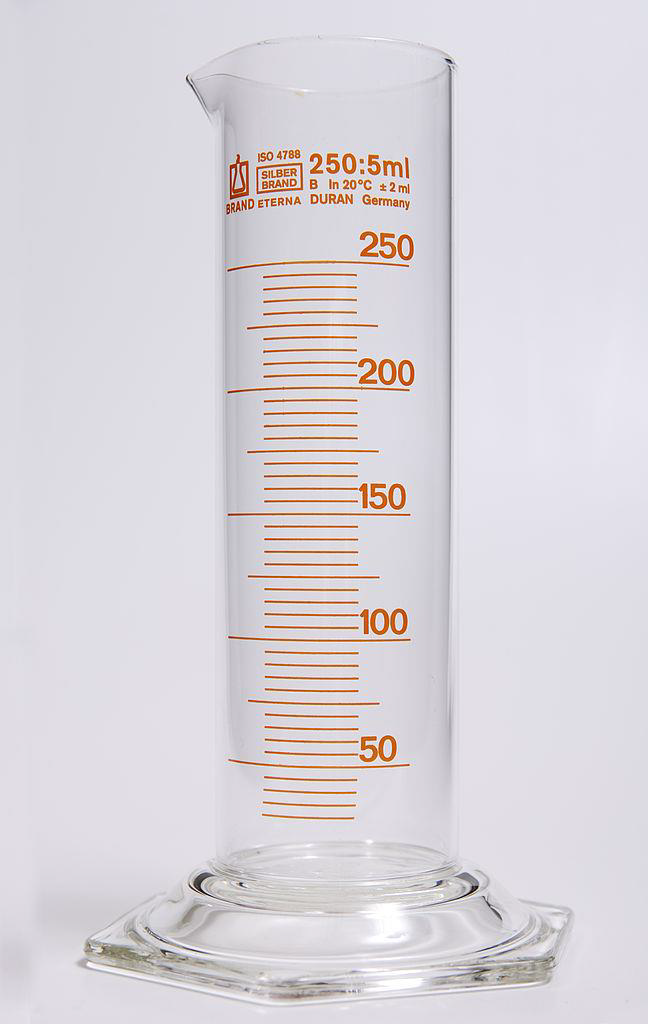 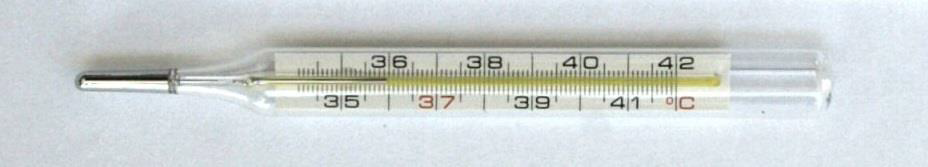 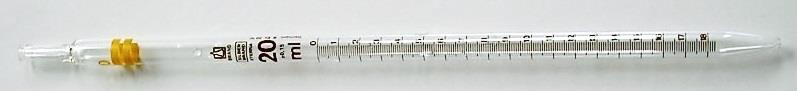 Termómetro de mercurio
Probeta
Pipeta graduada
[Speaker Notes: Incluir liga para reglamento general de la facultad]
Desarrollo
Tabla 3
[Speaker Notes: Incluir liga para reglamento general de la facultad]
Cuestionario previo
1. Explique qué es una disolución.
2. Explique la relación entre densidad y temperatura.
3. Describa tres instrumentos para determinar la densidad de un líquido.
4. Describa cómo se determina la densidad de un sólido regular y de un sólido amorfo.
5. Responda ¿cómo se determina la densidad de un gas? ¿Qué factores afectan la densidad de los gases?
6. Describa las características estáticas y dinámicas de un instrumento de medición.
7. Mencione los tipos de errores que pueden presentarse en una medición.
8. Investigue cómo se calcula la desviación estándar, la incertidumbre y el error experimental; asimismo, explique qué representan estos valores.
[Speaker Notes: Incluir liga para reglamento general de la facultad]
Créditos
Para la elaboración de este material de apoyo, se tomó como base los manuales de los Laboratorios de las asignaturas de Química en la DCB, FI-UNAM.

Autor:	Autorización:
M. C. Q. Alfredo Velásquez Márquez	Q. Antonia del Carmen Pérez León
Profesor de Carrera	Jefa de Academia de Laboratorios de la DCB

Revisores (2021):
M. en A. Violeta Luz María Bravo Hernández
M. en C. Miguel Ángel Jaime Vasconcelos
Q. Esther Flores Cruz
I. Q. Félix Benjamín Núñez Orozco
Dra. Ana Laura Pérez Martínez
Dr. Ehecatl Luis David Paleo González
Q. Antonia del Carmen Pérez León

Profesores de la Facultad de Ingeniería miembros de la Academia de Química